ACEs and Resiliency
West Shore School District
Jeannette Fodness &  Ellen Smith
Overview
I. Adverse Childhood Experiences (ACEs)	
Definition and Scoring
Brain Effects
Outcomes of High ACEs
II. Resilience Movie
III. Small Group Discussion
IV. Wrap Up
At any point in our discussion today, if you feel uncomfortable please feel free to get up, step outside, take a quick break, whatever you need until you feel you can rejoin the group.
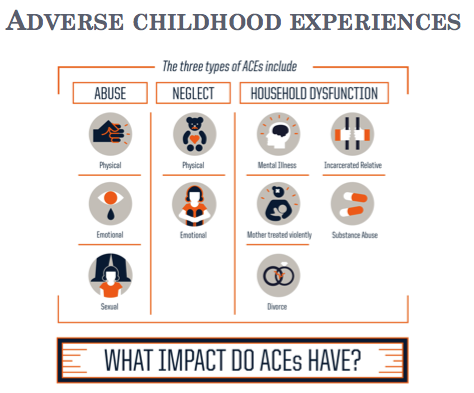 Adverse Childhood Experiences Study 1992(ACEs)
17,000 middle-class, mostly college educated, with insurance in California
ACE score of 
    6 + = 20 yr. decrease in life expectancy
Can you name any of the other ACEs?
Bullying
Discrimination
LGBTQ
Witnessed violence
Severe weather
War
ELL/Transient populations
Poverty
Medical conditions (child or family)
Deployed family member
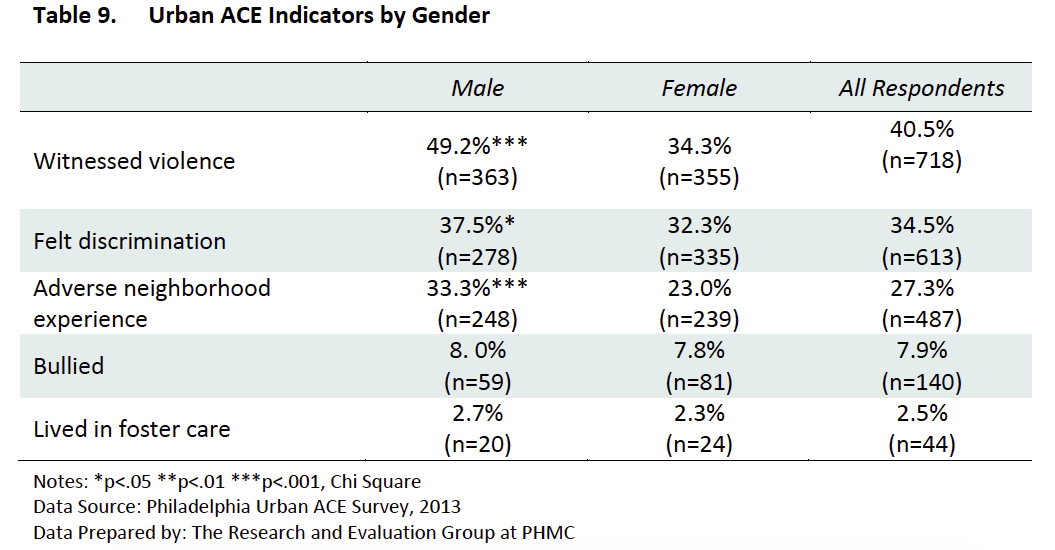 [Speaker Notes: From the Philadelphia ACE study—additional “ACEs” including observing violence, discrimination, adverse neighborhood experience, bullying and foster care. 
This obviously hits many more people now. 

Others have been considered and included in some studies: 
Racism, war, religious and other persecution, severe weather events, serious accidents and terrorism (9/11). 

Pottsville and Crawford County]
[Speaker Notes: How do ACEs affect us? 
The Pyramid itself from bottom to top.
Left—conception to death (may not need to say that).
Epigenetics—our genes are changed with persistent/toxic stress which is then passed on through our genes
Intergenerational Transmission—partially epigenetics and partially stories/ways of seeing the world. Consider survivors of the holocaust, slavery and 9/11,poverty,  as well as “smaller” things like the Sandy Hook shooting, Orlando Gay club shooting and various terror attacks here, as well as war, poverty and terror elsewhere.]
Adverse Childhood Experiences (ACEs)
ACE Score Worksheet 
•Think of two students who you have worked with in your career.  See if you can estimate their ACE score to the best of your knowledge.  
•Calculate your own ACE score or maybe a family member.
Think about your two students
How do the students behave who have a higher vs.  a lower ACE score?
How do their academic success(es) compare?
Share your thoughts with your neighbor
Survey Monkey
https://tinyurl.com/y8vtlhsp
So now that you know what ACEs are…
What are the long-term impacts of these ACEs?
Why should it matter to me if a child has a high ACE score? (Universal precautions)
Traumatic things have happened in my life, why can’t they just get over it?
The next slide has a dozen health concerns for those who have ACE scores of six or more.
Lifelong Consequences of ACEshttp://c.ymcdn.com/sites/nasw-heartland.site-ym.com/resource/resmgr/IA_Brochures/ACEs_handout.pdf
[Speaker Notes: 0 vs. 4 + ACE
	12 X higher risk of ever attempting suicide
	5 x higher risk of 2 + or more weeks depressed mood in past year
	5 X risk of ever using drugs	
	10 X risk of every injecting drugs
	3 X higher risk of 50 + sexual partners
	2 X higher risk of heart disease, cancer, stroke and DM
	4 X higher risk of Emphysema

6 + ACE score vs. 0—life expectancy decreased by 20 years

The original ACE score came out of a weight loss clinic-they saw lots of people who lost a lot of weight and then gained it back.  Almost 100% of them had high ACE scores.]
Educational Outcomes with ACES
Learning Delays
1 ACE       < 10 % chance
4 ACEs         40 % chance
6 + ACEs      nearly 100 % chance
Higher ACE scores increase likelihood of grade failure, lower scores on standardized tests, language difficulties, being suspended or expelled.
[Speaker Notes: Children with 4 ACEs were more than 40 percent likely to have a learning delay, compared with less than 10 percent for children with one or two ACEs. Children with 6 or 7 ACEs were nearly 100 percent likely to have a learning delay. 

Response to trauma can include anxiety, attachment issues and emotional swings that can hinder a child's ability to learn. Students with higher ACE scores are more likely to be designated to special education, fail a grade, score lower on a standardized test, have language difficulties, be suspended or expelled and have poorer health.]
ACE effects on the Brain
Nadine Burke Harris speaks about “How Childhood Trauma Affects Health Across a Lifetime”
Benjamin Perks speaks about “How Do We Stop Childhood Adversity from Becoming a Life Sentence” in a TED Talk
John Rigg “The Effect of Trauma on the Brain and How it Affects Behaviors” TEDxAugusta
[Speaker Notes: https://www.youtube.com/watch?v=4-tcKYx24aA&t=305s
Trauma and the Brain—starts as interview with suspect

https://www.youtube.com/watch?v=95ovIJ3dsNk  Nadine Burke Harris

https://www.youtube.com/watch?v=qp0kV7JtWiE  Benjamin Perks Video

https://www.youtube.com/watch?v=m9Pg4K1ZKws John Rigg video]
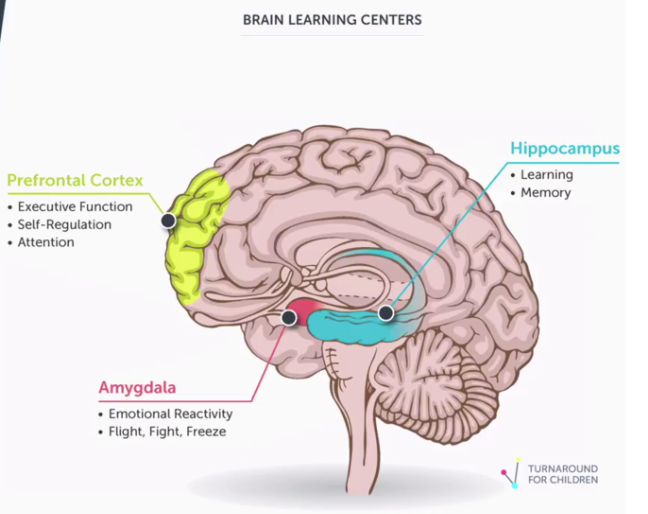 [Speaker Notes: Amygdala is the reptilian brain—it keeps us alive—flight, fright, freeze, basically patterned and habituated instincts (breathe, walk, run, chase prey, run from predators)
Hippocampus—learning and memory –knowledge, information
Prefrontal Cortex-develops later, affected by trauma—executive function, self-regulation, attention (or lack of attention, regulation)---wisdom, choices, evaluating situations,]
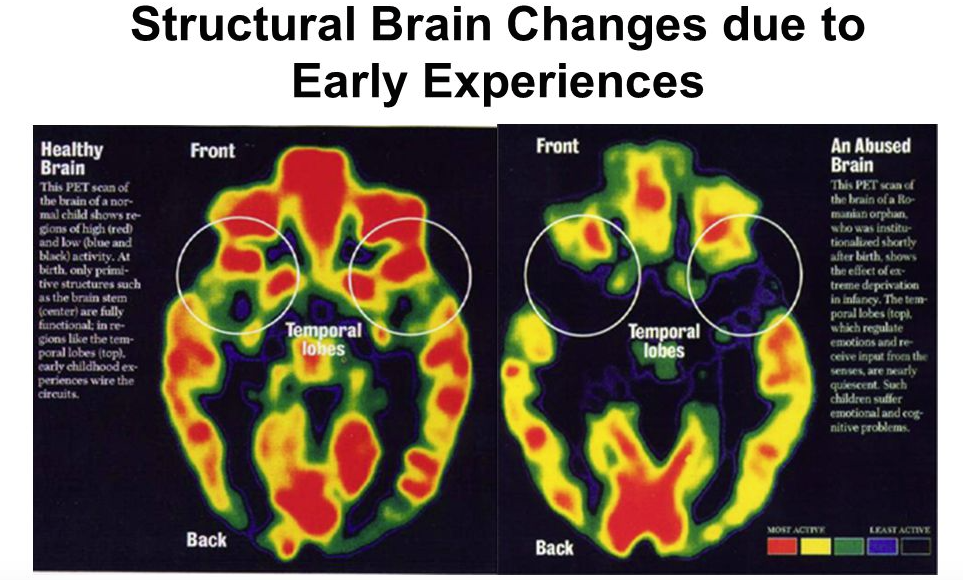 Harvard Center for the Developing Child, 
http://developingchild.harvard.edu/topics/science_of_early_childhood/
toxic_stress_response/
[Speaker Notes: Temporal and Frontal lobes are responsible for emotional regulation and receive input from the senses
This is a Romanian orphan  who was abused and neglected.]
ACE Effects on the Brain
How are Brains Built?
4:05 video about how stressors impact the growing brain
How Brains Are Built
[Speaker Notes: This is the brain building and serve and return video. Keep if possible. 

http://brightcove.vo.llnwd.net/e1/uds/pd/957733635001/957733635001_2735159101001_189717440.mp4]
Statistics of Trauma
In a 2006 study by Egger & Arnold, 52% of children ages 2-5 have already experienced a life stressor
A report of child abuse occurs once every ten seconds (ChildHelp, 2013)
Poverty impacting ability to parent or to focus on schoolwork
Correlation Between Number of ACEs and ABCs.
(Souers, K., (2015, p. 21)
What Fight, Flight or Freeze looks like in a classroom:
Fight may look like :
Acting silly/Acting Out
Engaging/over engaging with other students or teachers
Exhibiting defiance

Behaving aggressively
“Teasing” others
[Speaker Notes: Withdrawing
Fleeing class
Skipping class
Daydreaming
Acting silly

Seeming to sleep
Avoiding others
Hiding or wandering
Being disengaged]
What Fight, Flight or Freeze looks like in a classroom:
Flight may look like
Fleeing class
Skipping class
Hiding or wandering
Acting silly
[Speaker Notes: Acting out
Behaving aggressively
Acting silly
Exhibiting defiance


Fleeing class
Skipping class
Hiding or wandering]
What Fight, Flight or Freeze looks like in a classroom:
Freeze may look like :
Exhibiting numbness
Refusing to answer
Hoodie on
Giving a blank look
Appearing unable to move or act
Protective Factors
Power of Protective Factors may be more valuable than ACEs
Some children seem to overcome extreme odds while others do not.
Two types of protective factors
Internal Factors
Environmental supports
[Speaker Notes: Power of Protective Factors may be more valuable than ACEs
Some children seem to overcome extreme odds while others do not.
Two types of protective factors
Internal Factors
Environmental supports/ opportunities/conditions
   Write down the protective factors that are most helpful/least helpful to you]
Protective Factors
Trusted adult 
Involvement in activities (music, scouts, athletics, faith-based organizations, etc.)
Intrinsic Factors such as optimism, Growth Mindset, determination, grit, and perseverance
Think back to the people you identified in your ACE score calculation
What protective factors did these individuals have to help them be more resilient?
Share with your neighbor/group
[Speaker Notes: “Promoting resiliency in schools includes the importance of increasing the bonding that takes place between students and adults in the school. One way to cultivate resiliency is to establish connections. A sense of security, safety, and acceptance can support one’s feeling of connectedness and engagement in the learning.”]
Resiliency in a student
Think of a time when you have observed resiliency in a student; share this with another individual.
How did this impact or influence you?
Consider when you have become one those trusted adults and the impact it has had on you and/or that individual?
[Speaker Notes: Outliers---- It is important that we pay attention to these outliers because we can learn from them.]
Now sit back and experience
The film Resilience
After the movie
What are your immediate impressions, thoughts, and/or feelings after the movie?
Please record your thoughts on the reverse side of the paper where we calculated the ACE scores.  
You can use these points as we discuss ACEs and resilience in our smaller groups.
At this point we will move
to the locations you were provided with to discuss with your facilitators from your buildings.
Discussion & Questions
Ideas in our schools
Google docs or team lists to identify where students are involved or not
Team meetings- checks for concerns (Thumbs up/Thumbs down)
What are other thoughts or ideas?
Where are we going from here?
Would you be willing to be involved if we brought Resilience to the community at your school?
Be sure to indicate your willingness on the staff evaluation that comes from Dr. Whye.
For more in-depth discussion join us at WSSD ACEs academy from 8am-noon on Monday, June 26th or Monday, July 24th.
Thank you
It has been our pleasure to come and speak with you today.  Our passions for ACEs come from a lifelong commitment to health for all individuals.
Pottstown and Crawford County ACEs Communities at ACEs Connection.com
Peace4SouthCentralPA on Facebook
Dr. Ellen Smith ellen.smith6@verizon.net
Jeannette A. Fodness jfodness@wssd.k12.pa.us
Reference Films
Films you may find useful and want to bring to your town. We are planning to bring them to Harrisburg. Paper TigersResiliencePortraits of Professional Caregivers: Their Passion Their PainAll are on Tugg.com where you can see the Trailers. If you show them, be sure to have a debrief session afterwards.
Educational Videos
Maya Video: Full title Removed
https://www.youtube.com/watch?v=qp0kV7JtWiE&spfreload=5-
Nadine Burke-Harris TED talks
https://www.ted.com/talks/nadine_burke_harris_how_childhood_trauma_affects_health_across_a_lifetime?language=en#t-547887
References:
acesconnection.com
www.acesconnection.com/g/aces-in-education
ACEsTooHigh.Com
ncjfcj.org/sites/default/files/FInding%20Your%20ACE%20Score.pdf     (ACE SCORE FORM)
cdc.gov/violenceprevention/acestudy/
http://www.traumainformedcareproject.org/resources/iowa_aces_360_pdf_web_new.pdf
Wellness Committee
Suzanne Tabachini
Closing Remarks
Dr. Jamie Whye
Dr. Todd Stoltz